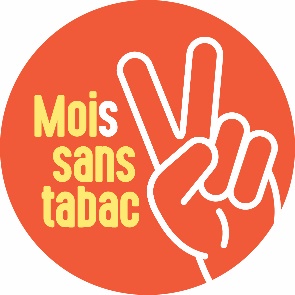 Réunion d’information : Lieux de Santé Sans Tabac (LSST)Démarche pilotée par le RESPADD
Jeudi 28 février 2018
Présenté par Charlotte BEAURAIN,
Responsable dispositifs innovants à SAOME
Ambassadrice #MoisSansTabac Océan Indien
Cheffe de projets P2RT
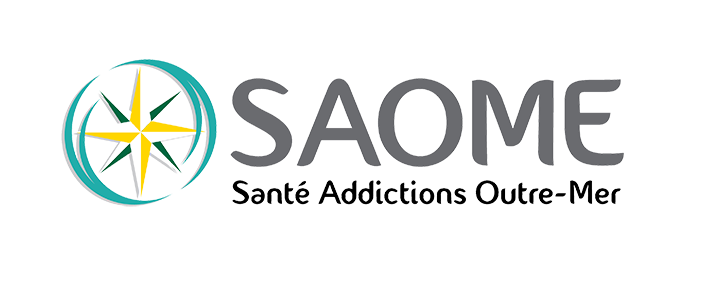 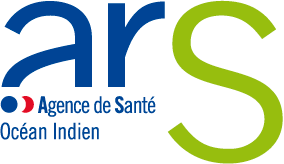 CONTEXTE
Plan Cancer 2014/2019
PNRT 
Mesures de lutte contre le tabagisme
1 million de fumeurs en moins !!!
PNLT 2018/2022
P2RT  Programme de Régional de Réduction du Tabagisme
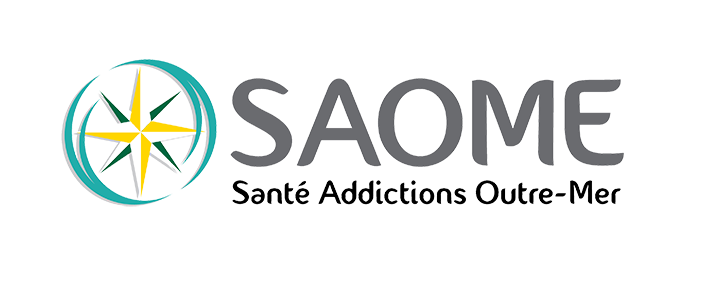 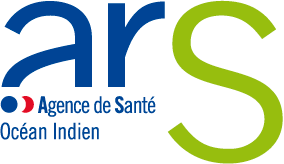 Inscription dans le Programme National de Réduction du Tabagisme :
Dans le cadre du PNRT et des actions financées par le fonds de lutte contre le tabac, le Ministère de la Santé et l’Inca (Institut national du cancer) lancent le déploiement du dispositif « Lieux de santé sans tabac » au sein des établissements de santé. Dans le cadre de leurs missions de santé publique, les établissements de santé publics et privés, qu’ils appartiennent ou soient associés ou non à un GHT (groupement hospitalier de territoire), doivent s’engager de manière active dans la lutte contre le tabac en lien étroit avec les acteurs de ville. Les axes du P2RT sont décrits ci-dessous : 

Axe 1 : Protéger nos enfants et éviter l'entrée dans le tabagisme
Axe 2 : Encourager et accompagner les fumeurs pour aller vers le sevrage 
Axe 3 : Agir sur l'économie du tabac pour protéger la santé publique
Axe 4 : Surveiller, évaluer, chercher et diffuser les connaissances relatives au tabac
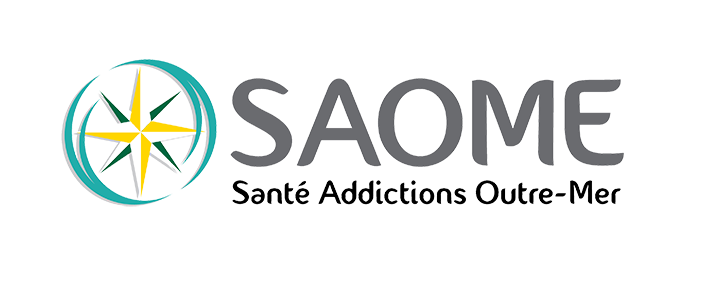 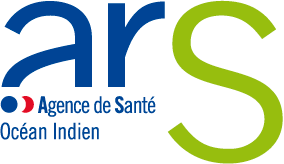 HISTORIQUE
Inscrire les établissements qui en sont membres dans une dynamique prévention et de prise en charge de l’ensemble des pratiques addictives, et plus globalement dan s une perspective de promotion de la santé pour leur public et leur personnel
Un travail de réseau, un engagement collectif :

• 1995 : création du Réseau hôpital sans tabac 
• 2006 : plan addiction, décret Bertrand 
• 2008 : création du RESPADD 
• 2017 : Lieu de santé sans tabac 
• 2018 : Programme national de lutte contre le tabac 2018-2022 : LSST devient une priorité nationale
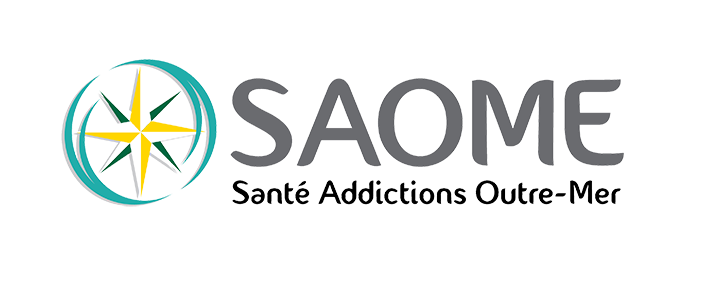 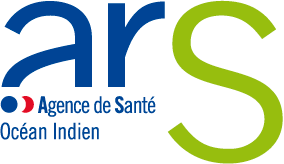 INTRODUCTION
Lieux de santé sans tabac : 

• Un établissement de santé au sein duquel on s'abstient de fumer 
• Respect législation 
• Mise en œuvre une politique active de prévention et de prise en charge du tabagisme des patients et des personnels…Et grand public

Stratégie Lieu de santé sans tabac ? 

• Ensemble des initiatives politiques, administratives ou médicales, prises par un établissement de santé 
• … dans le cadre d'un projet débattu et planifié, pour tendre vers la disparition du tabagisme au sein de l’établissement. 
• Participe de la démarche qualité globale de l’établissement.
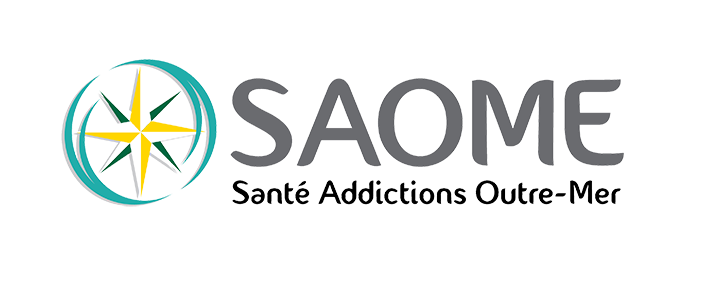 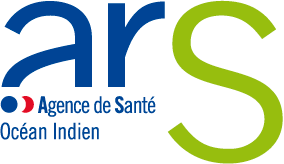 C’EST AUSSI :
Une stratégie qui s’inscrit dans une médecine de parcours, centrée sur le patient
Une stratégie portée par les instances de gouvernance de l’hôpital et inscrite dans le projet d’établissement
Une stratégie qui s’appuie sur les professionnels de santé de l’établissement
Une stratégie qui concerne tous les autres acteurs de l’établissement
Une stratégie qui s’appuie sur les ressources partenariales du territoire
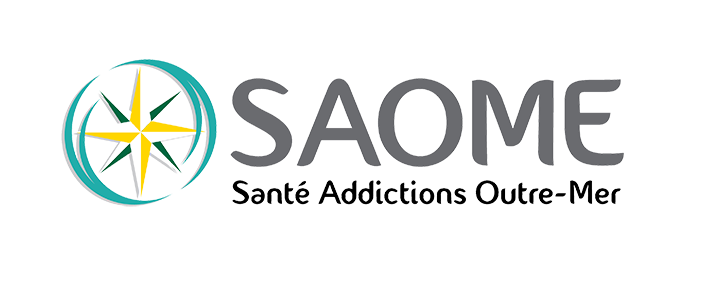 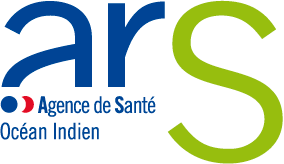 CONSTAT
L’environnement : les fumeurs (patients, visiteurs, professionnels) investissent l’espace extérieur (entrée des urgences, entrée des ambulances, …)  Image et rôle de soins dégradés (source d’insatisfaction)
Le tabagisme en blouse blanche  Des études ont montré que ces comportements avaient un impact négatif sur la qualité des soins perçue par les usagers de l’établissement + augmentation de nombre de pauses selon les dépendances tabagiques
Le risque incendie  La cigarette peut être à l’origine des débuts d’incendie à l’hôpital
Tabagisme et fugues  Le tabac reste un facteur de fugue ou de sorties inappropriées, notamment au sein des établissements de santé mentale. Les patients peuvent quitter l’hôpital pour se réapprovisionner en ville, sans au préalable demander l’autorisation aux personnels
Hygiène et propreté  Dégradation de la propreté des lieux + la gestion des cendriers et le ramassage des mégots constituent un coût non négligeable pour les établissements.
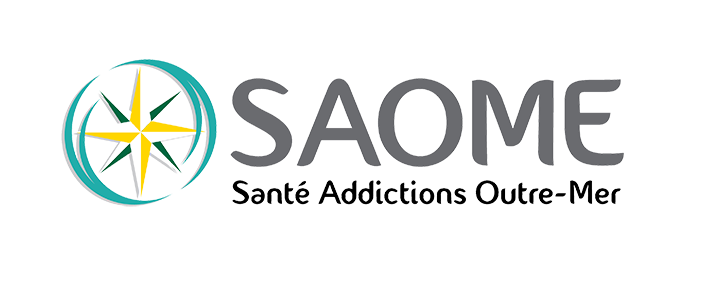 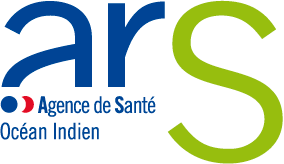 OBJECTIFS DES LSST
Améliorer la qualité des soins
Les conditions de vie et de travail
Participation des professionnels et des usagers aux décisions qui concernent leur santé. 
 C’est également une structure de santé qui étend ses responsabilités au-delà des frontières étroites des épisodes cliniques aigus et coopère avec la communauté pour promouvoir une approche globale de la santé à travers les politiques et les actions de promotion de la santé développées en direction des usagers, des professionnels et de la communauté.
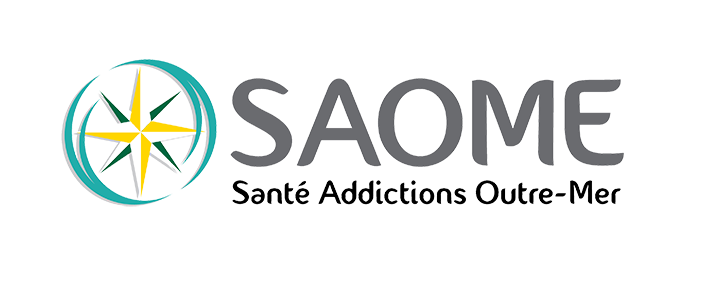 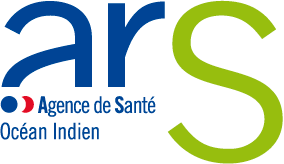 METHODOLOGIE
Atteindre tous les objectifs de la Charte Hôpital sans tabac ne peut se faire que sur le long terme
La stratégie Hôpital sans tabac suivra donc une méthodologie de projet circulaire qui permettra de procéder par étape en se fixant des objectifs précis dans une temporalité réaliste. 
La relance de la stratégie Hôpital sans tabac (ou un nouveau cycle d’action) suivra les étapes suivantes : 
État des lieux de l’existant (et/ou de ce qui a été fait au « cycle » précédent) (Audit : outil d’auto-évaluation européen dont le score reflète l’état d’avancement de l’établissement vers un Hôpital sans tabac)
Choix des axes d’interventions prioritaires (ou de nouveaux axes d’intervention) et la planification
 Mise en œuvre 
Évaluation
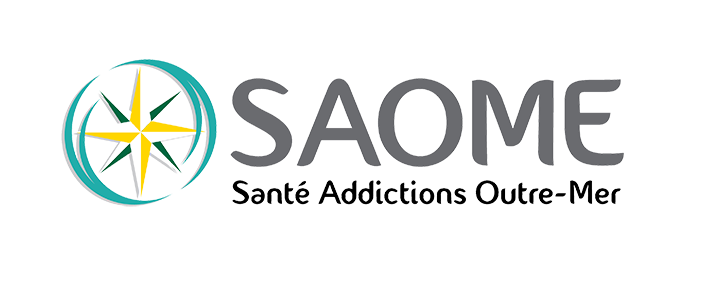 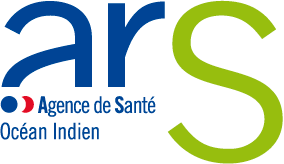 SIX AXES D’INTERVENTION
Concertation et pilotage : l’engagement politique et institutionnel  signature de la Charte Hôpital sans tabac par l’établissement, inscription de la stratégie Hôpital sans tabac dans le projet d’établissement, adhésion au RESPADD…
L’application de la réglementation et l’aménagement des locaux : amélioration de la signalétique, programmation de nouveaux travaux
La formation des personnels à l’abord du fumeur : formation continue en interne ou en externe  Développer une offre de formation type RPIB en tabacologie (Tous les soignants prescripteurs • Formateurs relais)
La définition des modalités et des protocoles de prise en charge et d’accompagnement des patients fumeurs : repérage, proposition systématique de substituts nicotiniques, information sur les alternatives au tabac fumé, procédure simplifiée, inscription du tabac dans les protocoles de pré-admission, module tabac dans les différents programmes d’Éducation thérapeutique du patient (ETP), inscription du tabac dans les évaluations des pratiques professionnelles, mise à disposition des soignants des outils nécessaires pour une bonne prise en charge des patients fumeurs  mise en œuvre avant, pendant et après et s’assurer d’une prise en charge rapide
 La définition des modalités et du protocole de prise en charge et d’accompagnement des personnels fumeurs : mise en place d’une consultation réservée/ciblée et accès gratuit aux substituts nicotiniques, …
La prévention primaire et la sensibilisation en direction du public et des personnels : journée de sensibilisation, journée mondiale sans tabac, #MoisSansTabac, animations sportives, conférences, etc. 
Et : Faciliter l’utilisation de la VAPE, Elaboration d’un plan de communication (démarche et évaluation), Travailler avec la DIM pour évaluer le coût-efficacité, Avoir un discours bienveillant
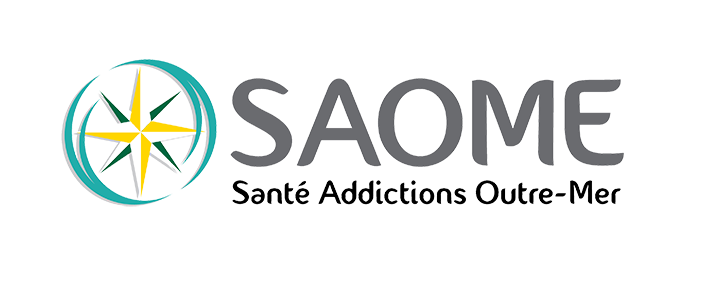 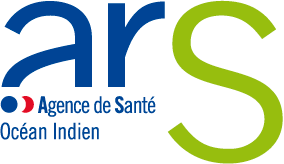 EXEMPLE DE MOYENS
Mettre à disposition un 0.2 ou 0.3 ETP de coordination
4 abris fumeurs : 32 000 EUROS
10 totems : 14 000 EUROS
Roll up  : 4 000 EUROS
Fonctionnement : consultations + séance sophro + stand + … : 17 000 EUROS
 Environ 30 000 à 50 000 euros.
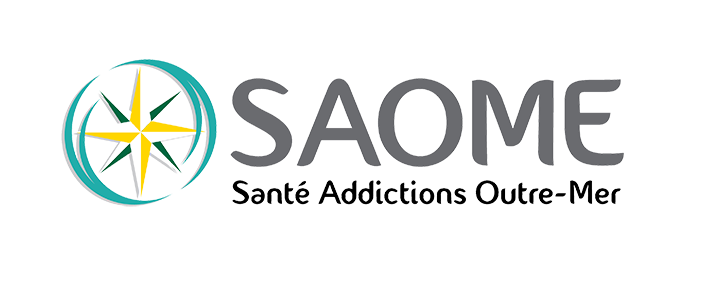 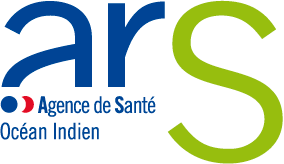 ELEMENTS CLES
Financements (Fonds National de prévention)
Soutien Institutionnel
Leviers : partenaires locaux et représentants des usagers
Volonté politiques locales
Outils
Professionnels engagés et motivés
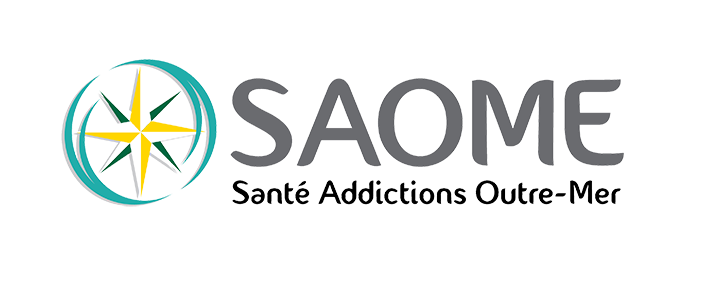 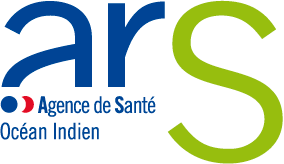 AUTO-EVALUATION
Politique antitabac clairement documentée et visible (Règlement intérieur, législation)
Zones accessibles au public clairement identifiées «non-fumeur» (avec maintien sur le site d’un espace fumeur dédié aux patients)
Informations sur la réglementation anti-tabac à disposition des patients
Organisation d’un soutien aux patients pour l’arrêt du tabac (consultations, orientations, #MoisSansTabac, …)
Organisation d’un soutien aux professionnels pour l’arrêt du tabac (Lien entre médecins tabacologue et médecin du travail , affiche en salle d’attente, fiche d’informations, proposition de CS de tabacologie)
Profitez des occasions pour parler de la lutte contre le tabagisme
PERSPECTIVES
Objectifs de SAOME :
Développer ou poursuivre le dispositif des LSST sur les départements de La Réunion et de Mayotte en interagissant auprès des structures bénéficiaires : appui technique (méthodologie, outils, animation de réunions, …), appui orientation pro (vers acteurs, structures, …), appui travaux (rapports, synthèses, …), …


Objectifs opérationnels pour 2019 :
Identification des structures volontaires
Mise en place d’une formation RPIB Tabacologie (par le Respadd)
Passation de l’audit et du questionnaire « blouse blanche »
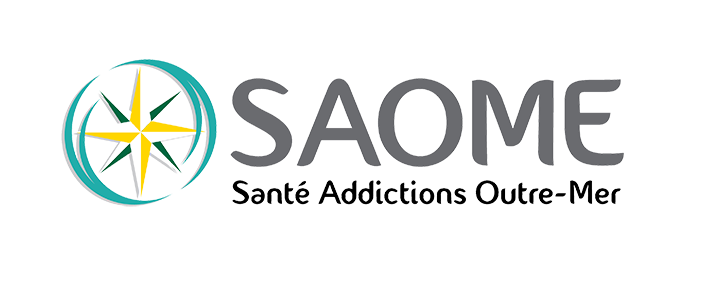 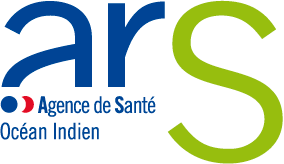 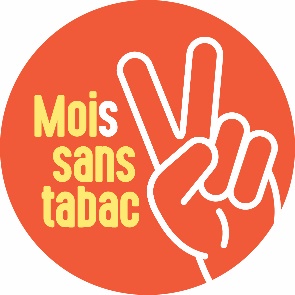 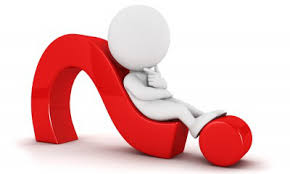 MERCI DE VOTRE ATTENTION
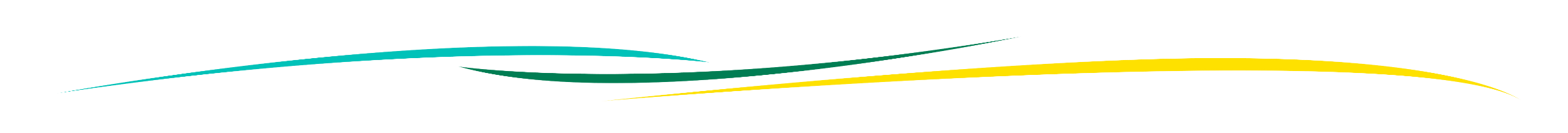 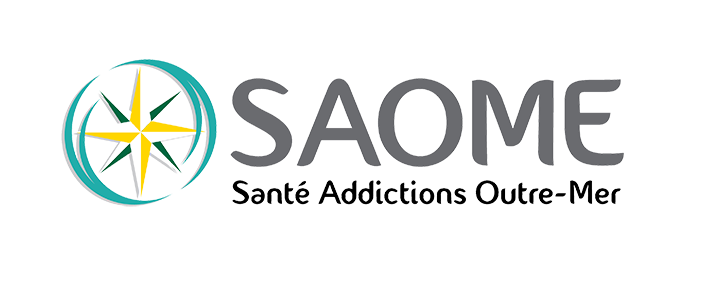 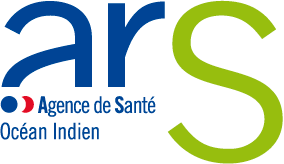